Figure 3. (A and B) Progression-free survival and overall survival in months for 122 patients with advanced ...
Ann Oncol, Volume 21, Issue 9, September 2010, Pages 1817–1824, https://doi.org/10.1093/annonc/mdq053
The content of this slide may be subject to copyright: please see the slide notes for details.
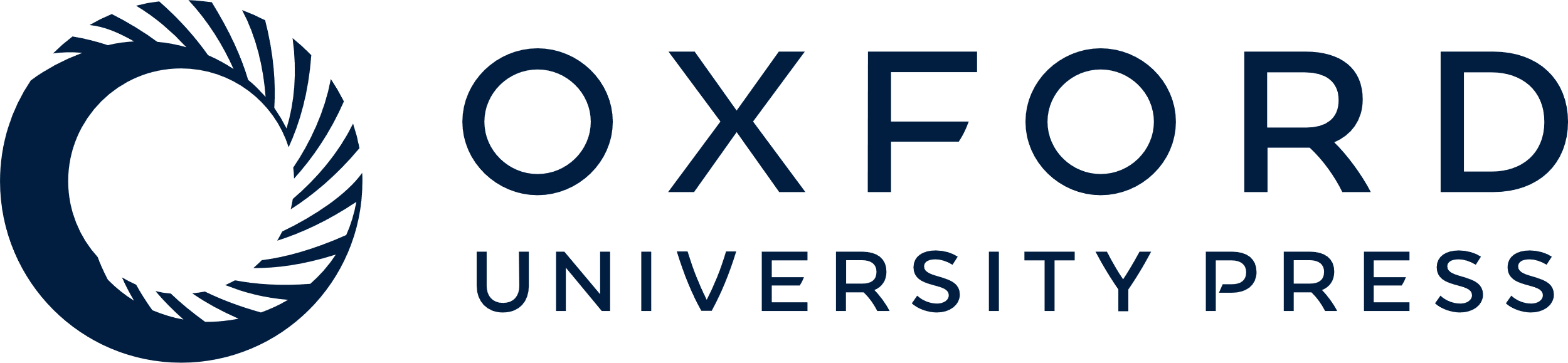 [Speaker Notes: Figure 3. (A and B) Progression-free survival and overall survival in months for 122 patients with advanced non-small-cell lung cancer (adenocarcinoma subtype) stratified according to the excision repair cross-complementation group 1 (ERCC1) tumor marker status.


Unless provided in the caption above, the following copyright applies to the content of this slide: © The Author 2010. Published by Oxford University Press on behalf of the European Society for Medical Oncology. All rights reserved. For permissions, please email: journals.permissions@oxfordjournals.org]